Боевой 
Армейский
Резерв 
Страны
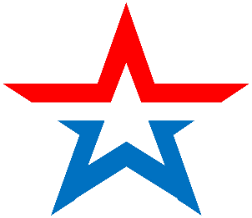 ФИНАНСОВОЕ  ОБЕСПЕЧЕНИЕ
ЛЬГОТЫ, СОЦИАЛЬНЫЕ ГАРАНТИИ 
И ОБЕСПЕЧЕНИЕ
ЕЖЕГОДНО
СОХРАНЕНИЕ МЕСТА РАБОТЫ
АРМИЯ РОССИИ
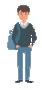 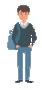 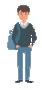 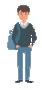 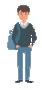 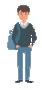 офицеру – до 221 тыс.руб.
4874 – 6312 руб. в месяц
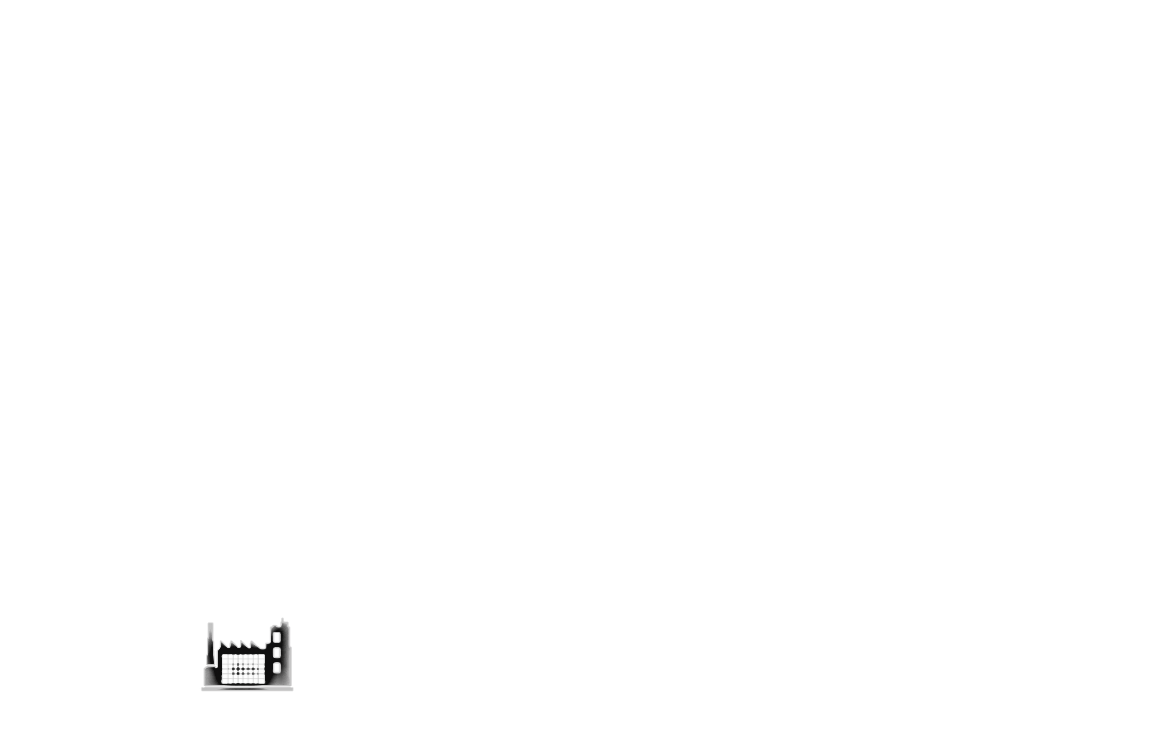 СОХРАНЕНИЕ МЕСТА РАБОТЫ (сохраняется выплата заработной платы гражданам)
ПРЕБЫВАНИЕ
В РЕГИОНАЛЬНЫХ ПОДРАЗДЕЛЕНИЯХ – ТВОЙ ВЫБОР!
сержанту  – до 134 тыс.руб.
3116 – 3835 руб. в месяц
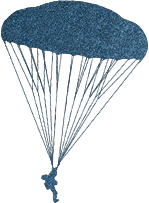 КОМПЕНСАЦИЯ ПРЕДПРИЯТИЮ 
(центрам занятости) 
расходов на выплату среднего 
заработка гражданам
солдату – до 115 тыс.руб.
2397 – 3276 руб. в месяц
МЕДИЦИНСКОЕ ОБЕСПЕЧЕНИЕ
(в период исполнения
обязанностей военной службы)
Оплата проезда от военного комиссариата к месту военных сборов и обратно
ПОЛНОЕ МЕДИЦИНСКОЕ ОСВИДЕТЕЛЬСТВОВАНИЕ с заключением военно-
врачебной комиссии
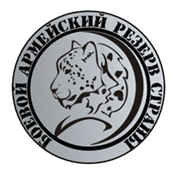 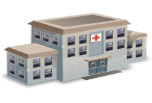 Выплаты за участие в сборах и тренировочных занятиях
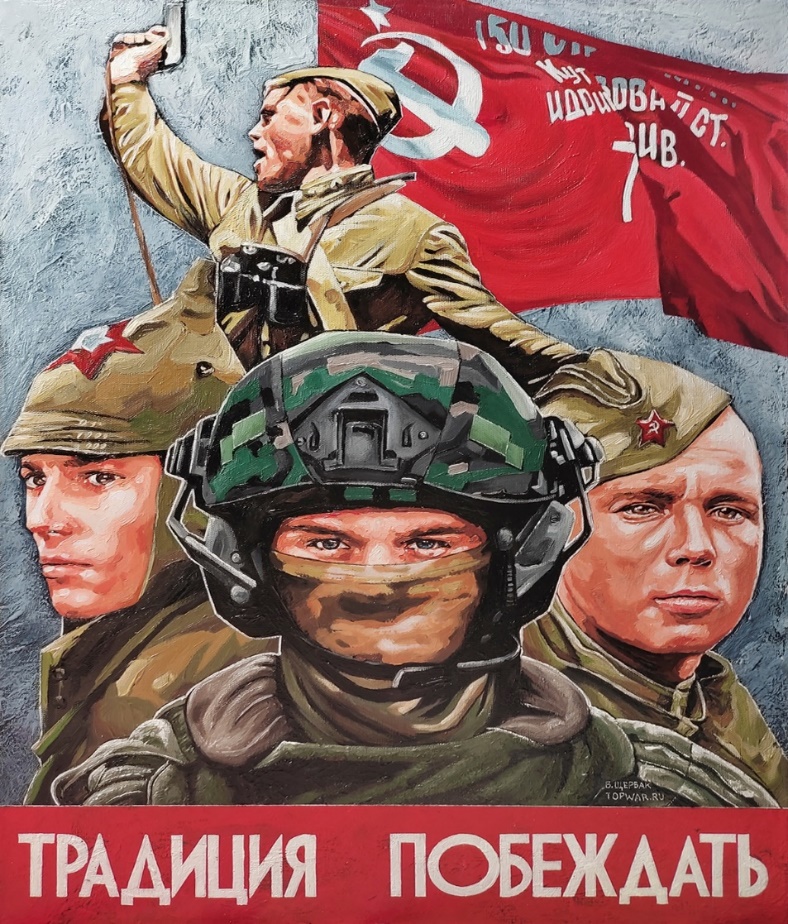 БЕСПЛАТНОЕ оказание медицинской помощи
Ежемесячный оклад за пребывание в резерве
БЕСПЛАТНОЕ обеспечение лекарственными препаратами для медицинского применения
Единоразовая выплата за подписание нового контракта: 
на 5 лет – 1,5 месячный оклад
на 3 года – месячный оклад
БЕСПЛАТНОЕ обеспечение медицинскими изделиями по назначению врача
ПРИСВОЕНИЕ ВОИНСКИХ ЗВАНИЙ
ВЕЩЕВОЕ ИМУЩЕСТВО и ВООРУЖЕНИЕ
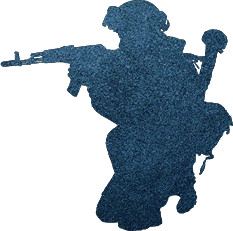 В установленные сроки, в соответствии с воинской должностью по предназначению
ВЕЩЕВОЕ ИМУЩЕСТВО выдается резервистам во временное пользование в день зачисления в списки воинской части (в качестве инвентарных предметов)
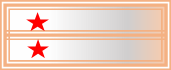 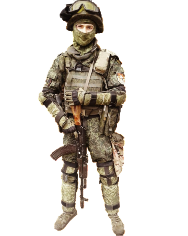 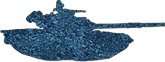 офицеры
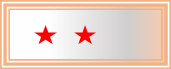 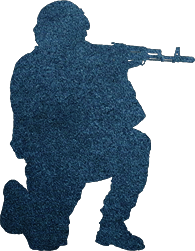 прапорщики
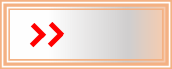 КОМПЛЕКТНОСТЬ ПОЛЕВОГО ОБМУНДИРОВАНИЯ при носке определяет командир части исходя из погодных условий и физической активности резервистов
сержанты
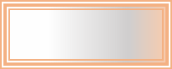 рядовые
ПЯТЬ ШАГОВ 
К ПОСТУПЛЕНИЮ В РЕЗЕРВ

Подать заявление в военный комиссариат по месту жительства (регистрации) о поступлении в резерв.
Успешно пройти тестирование на профессиональную пригодность, а также медицинскую комиссию.
Получить справки в рамках проверочных мероприятий в ФСБ и МВД России.
Получить в военном комиссариате предписание, прибыть в воинскую часть-формирователь.
Сдать нормативы по физической подготовке, пройти аттестационную комиссию и заключить контракт.
Преимущества региональных подразделений
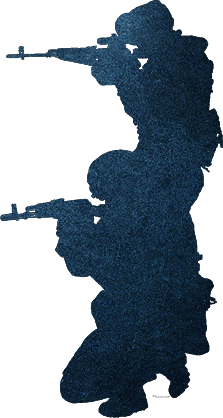 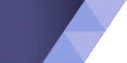 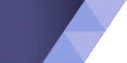 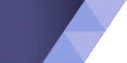 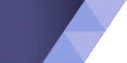 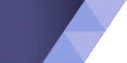 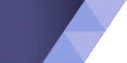 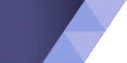 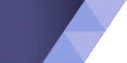 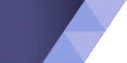 ГИБКИЙ ГРАФИК ПОДГОТОВКИ, МИНИМИЗИРУЮЩИЙ ОТРЫВ ГРАЖДАН ОТ ОСНОВНОЙ РАБОТЫ
ПОВЫШЕНИЕ ГОТОВНОСТИ СУБЪЕКТОВ РОССИЙСКОЙ ФЕДЕРАЦИИ К РЕШЕНИЮ ЗАДАЧ БЕЗ ПРИВЛЕЧЕНИЯ ВООРУЖЕННЫХ СИЛ
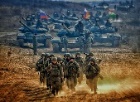 ОТСУТСТВИЕ НЕОБХОДИМОСТИ 
ПРОВОДИТЬ МОБИЛИЗАЦИЮ
ВОЕННЫЕ СБОРЫ – ЕЖЕГОДНО 2 НЕДЕЛИ
Телеграмма мобилизационная
ОТСУТСТВИЕ НЕОБХОДИМОСТИ 
ПРИНУДИТЕЛЬНО ПРИМЕНЯТЬ 
ГРАЖДАН, НЕ ИМЕЮЩИХ НАВЫКИ 
В ДАННЫХ МЕРОПРИЯТИЯХ
Восстановление навыков действий при вооружении, снятии техники с хранения
По программам Минобороны России
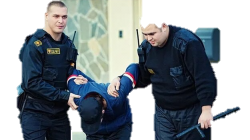 Практические действия в составе экипажей, расчетов
НАЛИЧИЕ РЕГИОНАЛЬНОГО РЕЗЕРВА 
ДЛЯ РЕШЕНИЯ ЗАДАЧ ЛИКВИДАЦИИ 
ПОСЛЕДСТВИЙ ЧС 
И ПОДДЕРЖАНИЯ ПРАВОПОРЯДКА
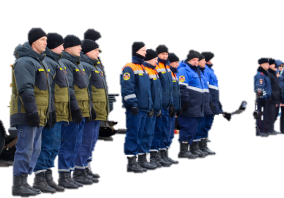 Тренировки по управлению подразделениями в различных условиях обстановки
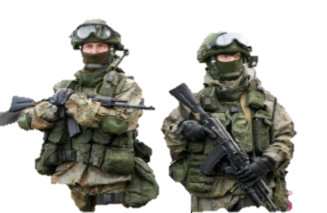 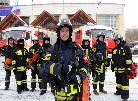 СОЦИАЛЬНО-ТРУДОВАЯ АДАПТАЦИЯ  
ВЕТЕРАНОВ СВО
СПЕЦИАЛИЗИРОВАННАЯ ПОДГОТОВКА – ЕЖЕМЕСЯЧНО ДО 2 ДНЕЙ
ПРИМЕНЕНИЕ БОЛЬШЕГО КОЛИЧЕСТВА 
РЕСУРСОВ ДЛЯ УСТРАНЕНИЯ 
ПОСЛЕДСТВИЙ УДАРОВ ВСУ 
НА НОВЫХ ТЕРРИТОРИЯХ
Специальная подготовка спасателей
По программам МЧС и МВД России, Росгвардии
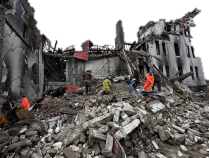 Медицинская подготовка
СОКРАЩЕНИЕ СРОКОВ 
ЛИКВИДАЦИИ ПОСЛЕДСТВИЙ 
ЧРЕЗВЫЧАЙНЫХ СИТУАЦИЙ
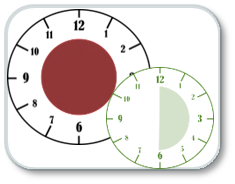 Подготовка по борьбе с ДРГ
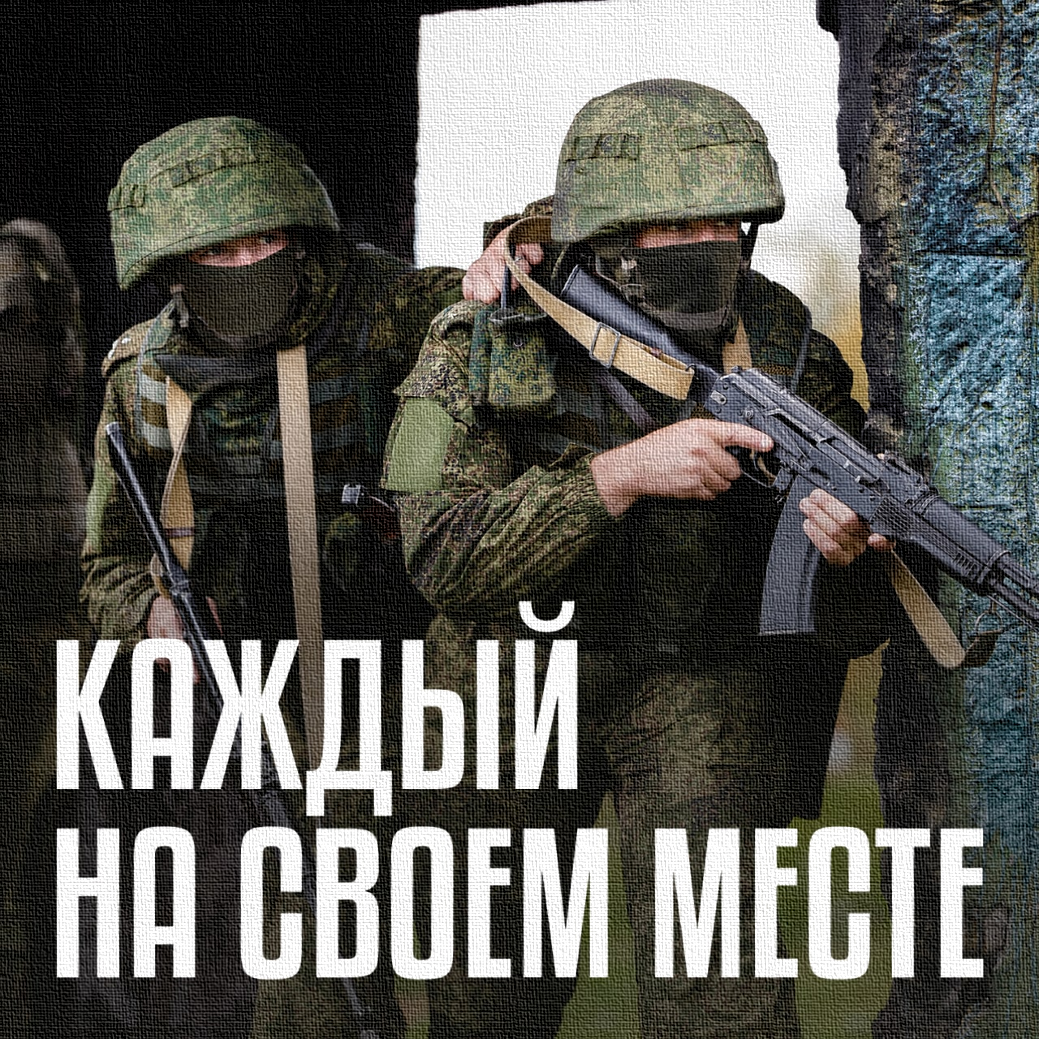 Подготовка по обеспечению общественного порядка
ВОЗМОЖНОСТЬ МАНЕВРА 
СИЛАМИ И СРЕДСТВАМИ
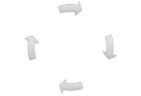 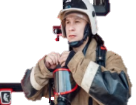 Инженерная подготовка
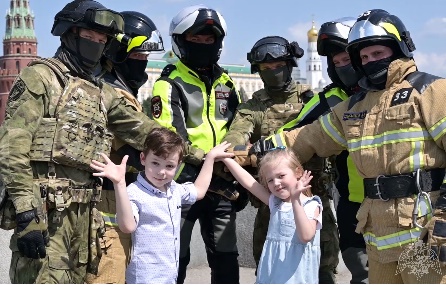 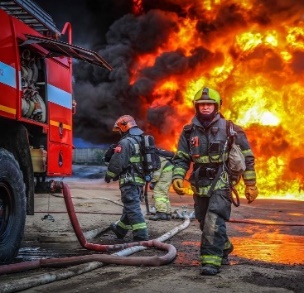 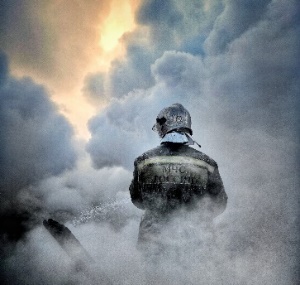 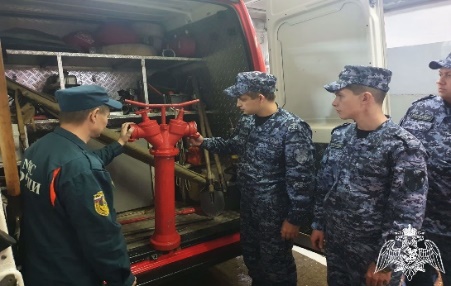 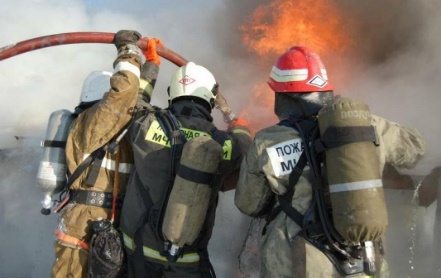 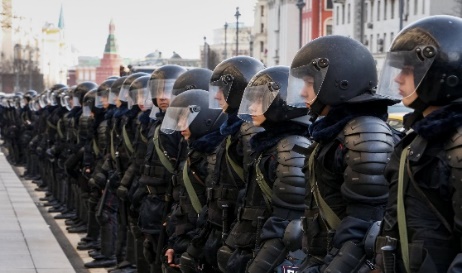 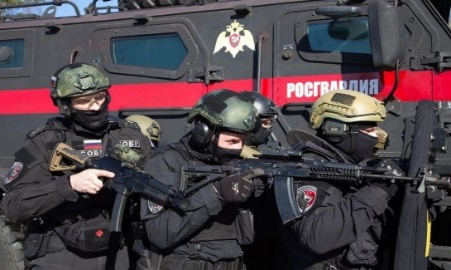 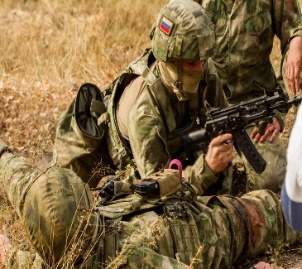 ПРЕБЫВАНИЕ В РЕГИОНАЛЬНЫХ ПОДРАЗДЕЛЕНИЯХ – ВЫБОР 
ПАТРИОТА!
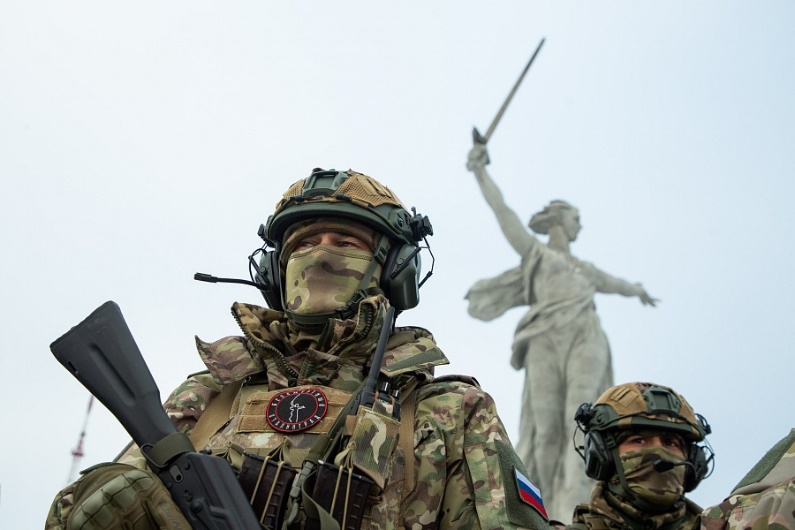 Боевой  Армейский Резерв Страны
Боевой 
Армейский
Резерв 
Страны
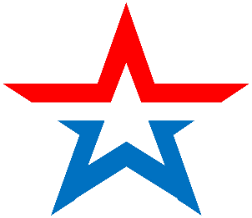 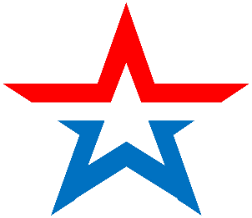 ФИНАНСОВОЕ  ОБЕСПЕЧЕНИЕ
ЛЬГОТЫ, СОЦИАЛЬНЫЕ ГАРАНТИИ 
И ОБЕСПЕЧЕНИЕ
ЕЖЕГОДНО
СОХРАНЕНИЕ МЕСТА РАБОТЫ
АРМИЯ РОССИИ
АРМИЯ РОССИИ
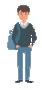 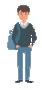 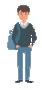 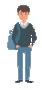 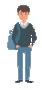 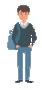 офицеру – до 221 тыс.руб.
4874 – 6312 руб. в месяц
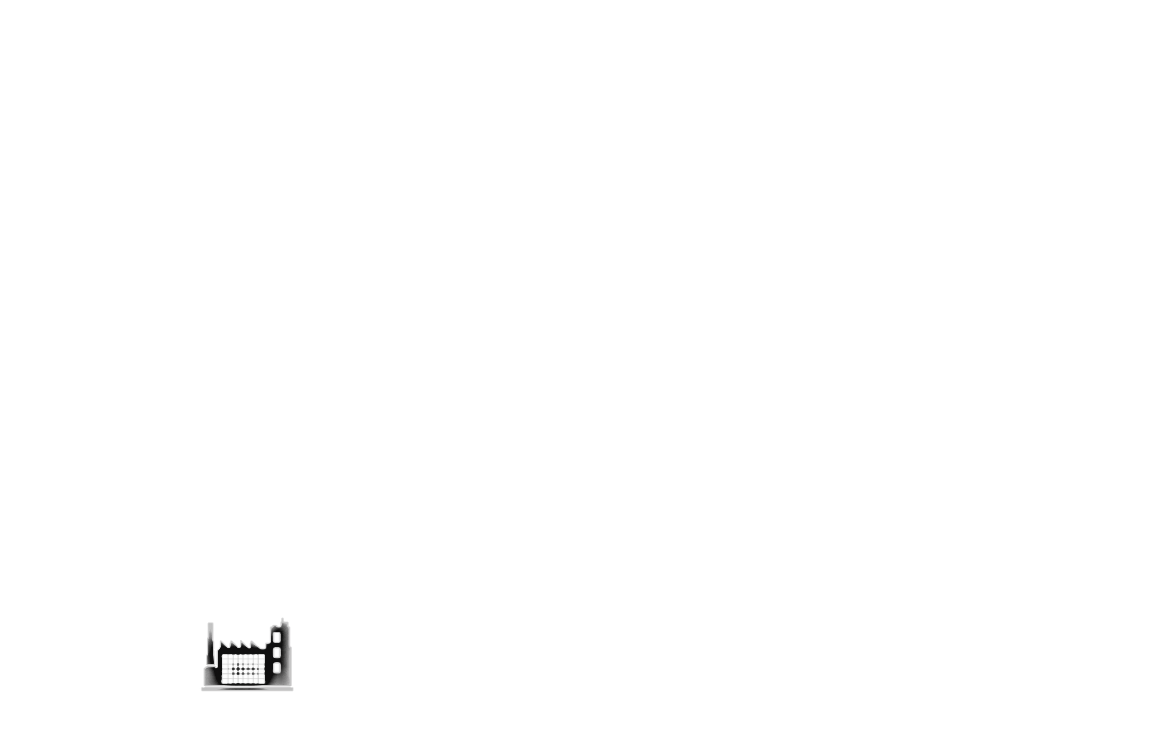 СОХРАНЕНИЕ МЕСТА РАБОТЫ (сохраняется выплата заработной платы гражданам)
сержанту  – до 134 тыс.руб.
3116 – 3835 руб. в месяц
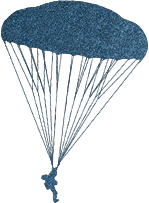 КОМПЕНСАЦИЯ ПРЕДПРИЯТИЮ 
(центрам занятости) 
расходов на выплату среднего 
заработка гражданам
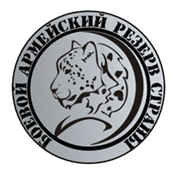 солдату – до 115 тыс.руб.
2397 – 3276 руб. в месяц
ПРЕБЫВАНИЕ
В РЕГИОНАЛЬНЫХ ПОДРАЗДЕЛЕНИЯХ – ТВОЙ ВЫБОР!
МЕДИЦИНСКОЕ ОБЕСПЕЧЕНИЕ
Оплата проезда от военного комиссариата к месту военных сборов и обратно
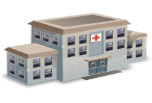 ПОЛНОЕ МЕДИЦИНСКОЕ ОСВИДЕТЕЛЬСТВОВАНИЕ с заключением военно-
врачебной комиссии
Выплаты за участие в сборах и тренировочных занятиях
БЕСПЛАТНОЕ оказание медицинской помощи, в том числе изготовление и ремонт зубных протезов
Ежемесячный оклад за пребывание в резерве
БЕСПЛАТНОЕ обеспечение лекарственными препаратами для медицинского применения
Единоразовая выплата за подписание контракта: 
на 5 лет – 1,5 месячный оклад
на 3 года – месячный оклад
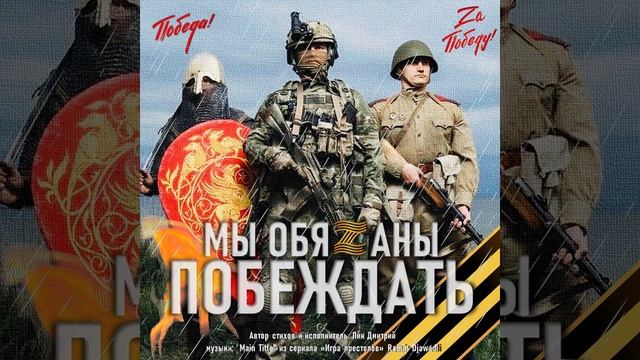 БЕСПЛАТНОЕ обеспечение медицинскими изделиями по назначению врача
ВЕЩЕВОЕ ИМУЩЕСТВО и ВООРУЖЕНИЕ
ПРИСВОЕНИЕ ВОИНСКИХ ЗВАНИЙ
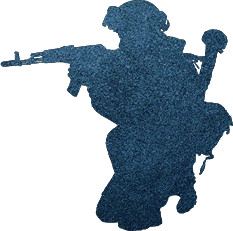 В установленные сроки, в соответствии с воинской должностью по предназначению
ВЕЩЕВОЕ ИМУЩЕСТВО выдается резервистам во временное пользование в день зачисления в списки воинской части (в качестве инвентарных предметов)
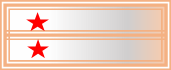 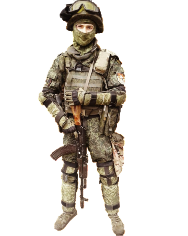 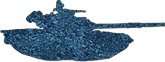 офицеры
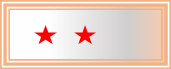 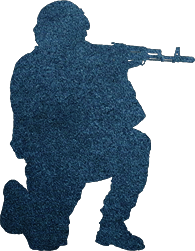 прапорщики
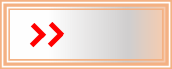 КОМПЛЕКТНОСТЬ ПОЛЕВОГО ОБМУНДИРОВАНИЯ при носке определяет командир части исходя из погодных условий и физической активности резервистов
сержанты
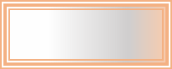 рядовые
ОБЕСПЕЧЕНИЕ РЕГИОНАЛЬНЫХ ПОДРАЗДЕЛЕНИЙ
ВОЗМОЖНОСТИ ПРИМЕНЕНИЯ РЕГИОНАЛЬНЫХ ПОДРАЗДЕЛЕНИЙ
ВОССТАНОВЛЕНИЕ ПРАВОПОРЯДКА
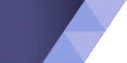 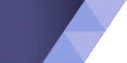 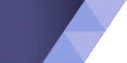 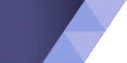 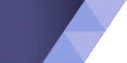 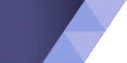 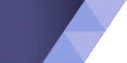 ВЕЩЕВОЕ ИМУЩЕСТВО и ЭКИПИРОВКА
ЛИКВИДАЦИЯ АВАРИЙ
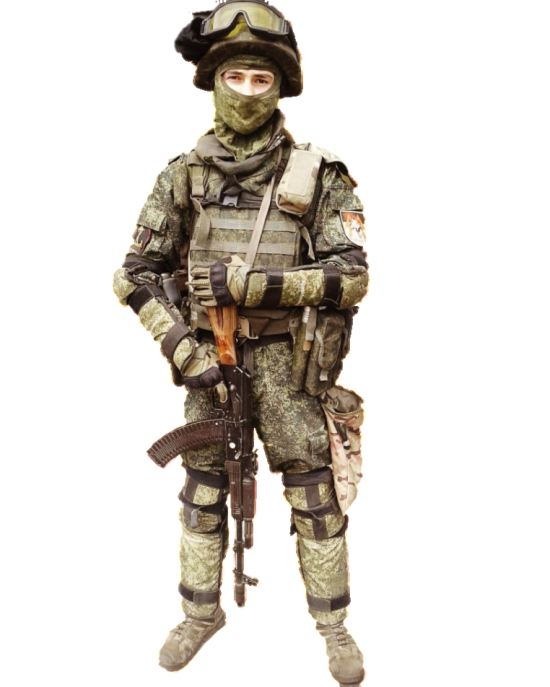 Бронешлем
ЛИКВИДАЦИЯ ПОСЛЕДСТВИЙ СТИХИЙНЫХ БЕДСТВИЙ
Полевая форма «Цифра»
ЛИКВИДАЦИЯ ПОСЛЕДСТВИЙ СНЕГОПАДА
Бронежилет
ЛИКВИДАЦИЯ ПОЖАРОВ
Тактический пояс 
с подсумками
ОБЕСПЕЧЕНИЕ БЕЗОПАСНОСТИ ПРИ ПРОВЕДЕНИИ КУЛЬТУРНО-МАССОВЫХ МЕРОПРИЯТИЙ С УЧАСТИЕМ НАСЕЛЕНИЯ
ПРОТИВОДЕЙСТВИЕ ДРГ
ВЕЩЕВОЕ ИМУЩЕСТВО выдается резервистам во временное пользование в день зачисления в списки воинской части (в качестве инвентарных предметов)
КОМПЛЕКТНОСТЬ ПОЛЕВОГО ОБМУНДИРОВАНИЯ при носке определяет командир части исходя из погодных условий и физической активности резервистов
ПОЛНОЕ МЕДИЦИНСКОЕ ОСВИДЕТЕЛЬСТВОВАНИЕ с заключением военно-врачебной комиссии
БЕСПЛАТНОЕ оказание медицинской помощи, 
в том числе изготовление и ремонт зубных протезов
БЕСПЛАТНОЕ обеспечение лекарственными 
препаратами для медицинского применения
БЕСПЛАТНОЕ обеспечение медицинскими 
изделиями по назначению врача